CC5212-1Procesamiento Masivo de DatosOtoño 2016Lecture 11: NoSQL II
Aidan Hogan
aidhog@gmail.com
RECAP: NoSQL
NoSQL
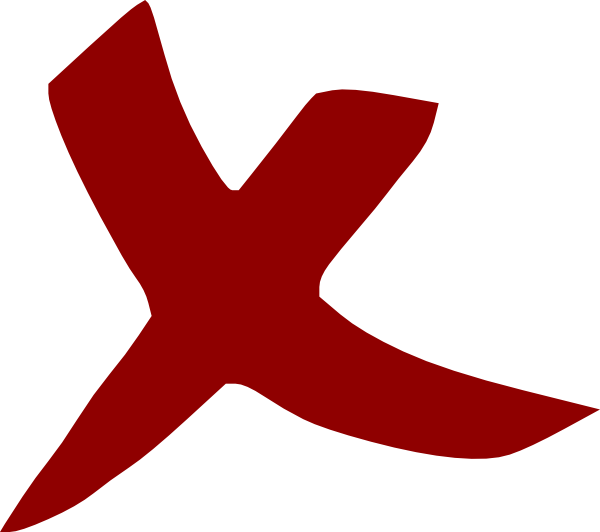 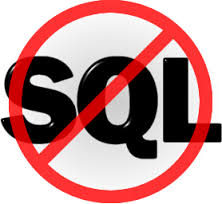 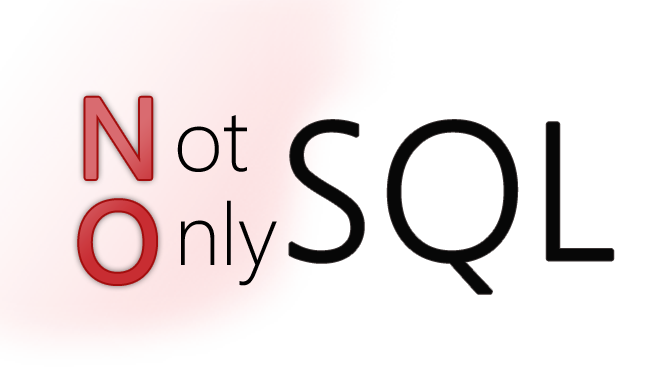 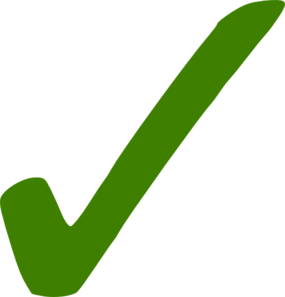 NoSQL vs. Relational Databases
What are the big differences between relational databases and NoSQL systems?

What are the trade-offs?
The Database Landscape
Batch analysis of data
Not using the relational model
Using the relational model
Real-time
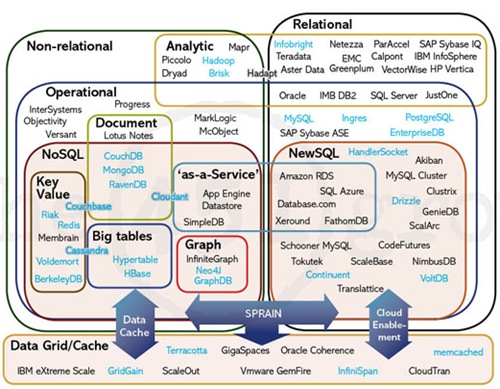 Stores documents (semi-structured values)
Relational Databases
with focus on scalability to compete with NoSQL
while maintaining ACID
Not only SQL
Maps 
Column Oriented
Cloud storage
Graph-structured data
In-Memory
RECAP: KEY–VALUE
Key–Value = a Distributed Map
Amazon Dynamo(DB): Model
Named table with primary key and a value
Amazon Dynamo(DB): Object Versioning
Object Versioning (per bucket)
PUT doesn’t overwrite: pushes version
GET returns most recent version
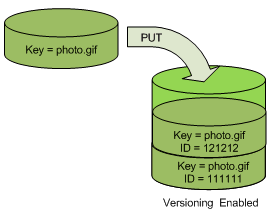 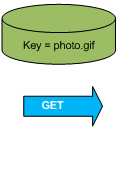 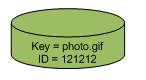 Other Key–Value Stores
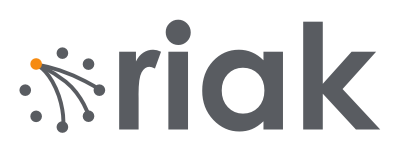 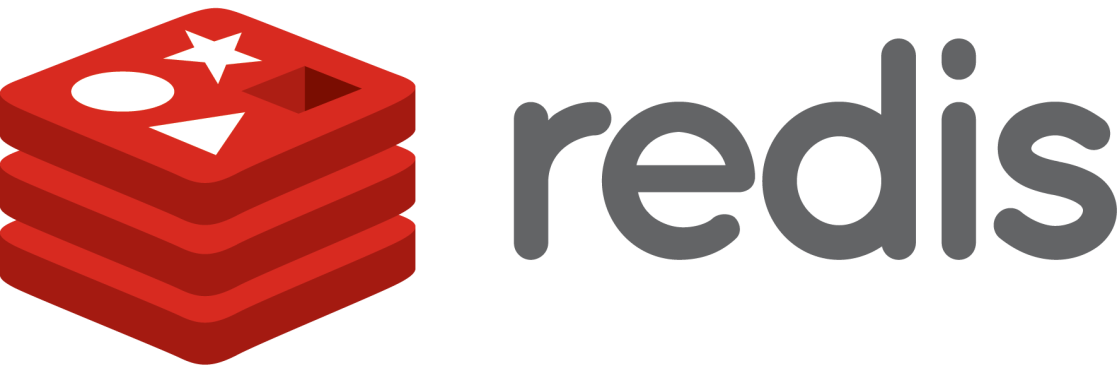 RECAP: DOCUMENT STORES
Key–Value Stores: Values are Documents
Document-type depends on store
XML, JSON, Blobs, Natural language
Operators for documents
e.g., filtering, inv. indexing, XML/JSON querying, etc.
MongoDB: JSON Based
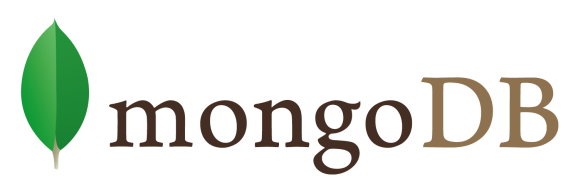 o

Can invoke Javascript over the JSON objects
Document fields can be indexed
db.inventory.find({ continent: { $in: [ ‘Asia’, ‘Europe’ ]}})
Document Stores
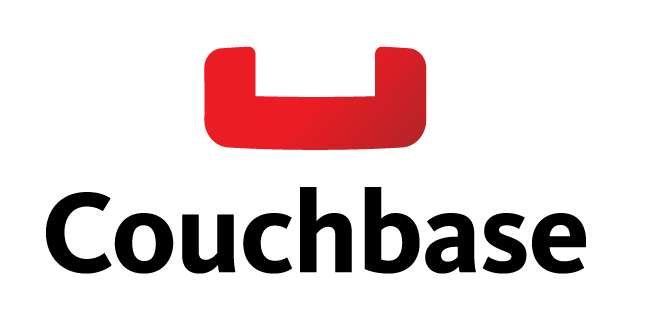 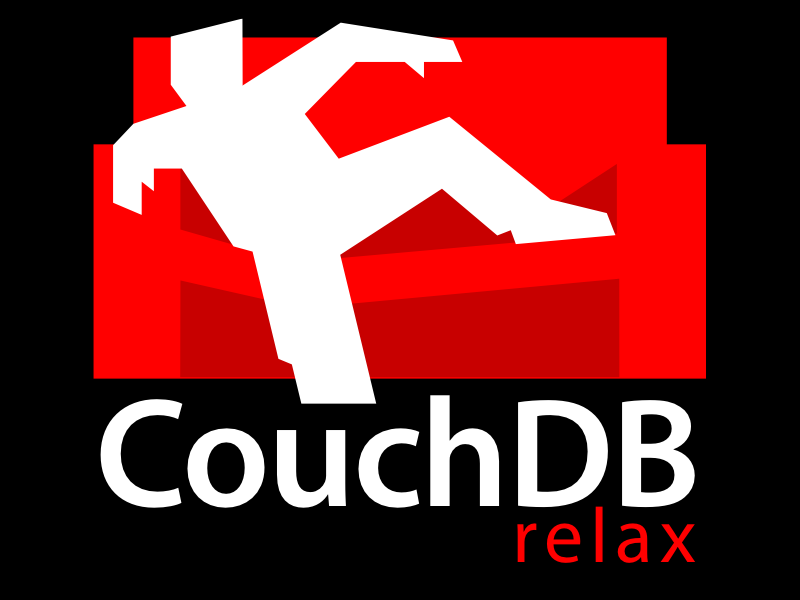 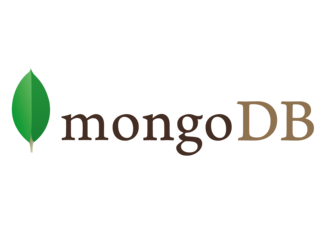 TABLULAR / COLUMN FAMILY
Key–Value = a Distributed Map
Tabular = Multi-dimensional Maps
Bigtable: The Original Whitepaper
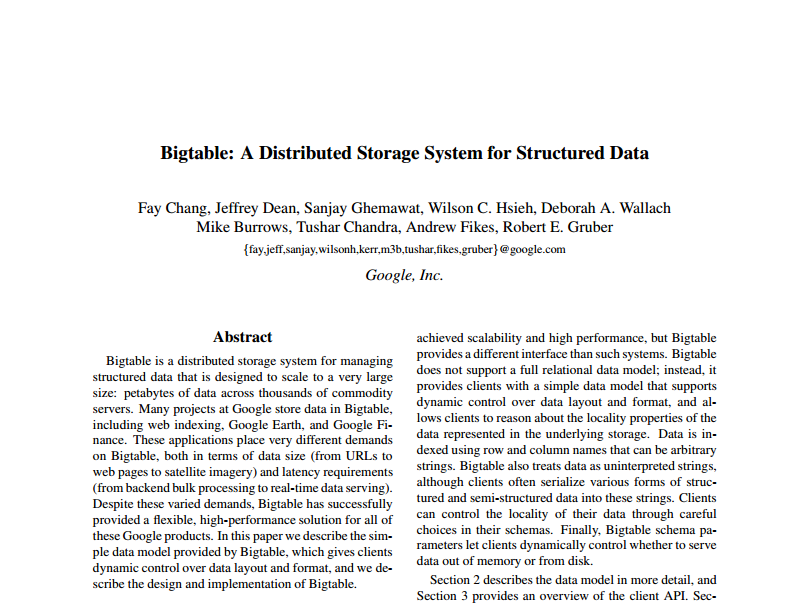 Why did they write another paper?
MapReduce solves everything, right?
MapReduce
authors
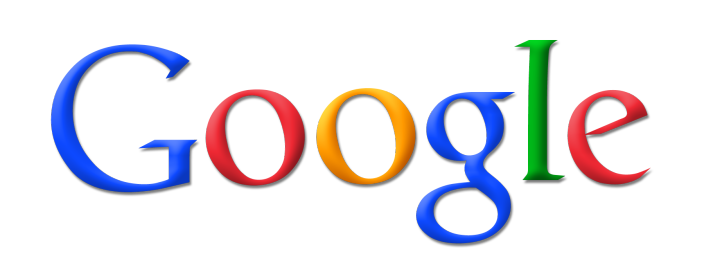 Bigtable used for …
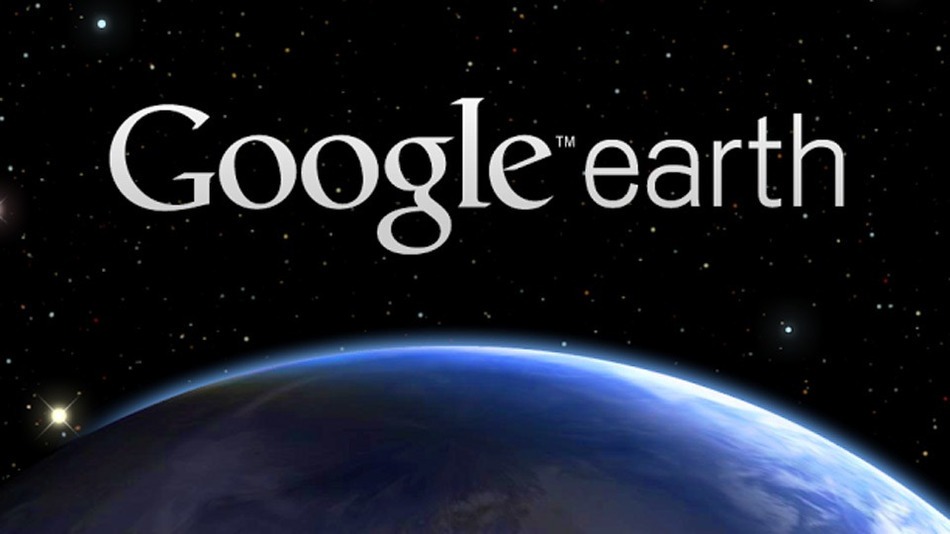 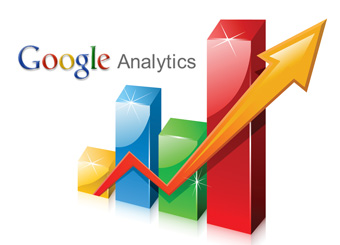 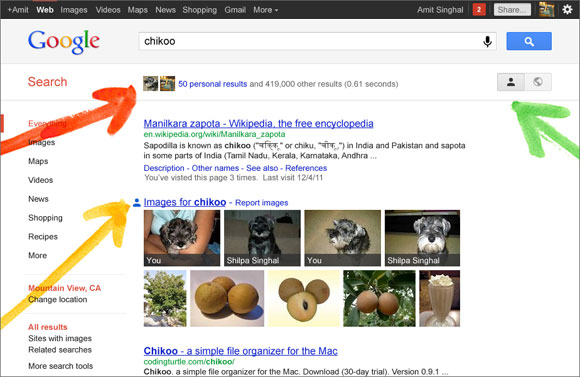 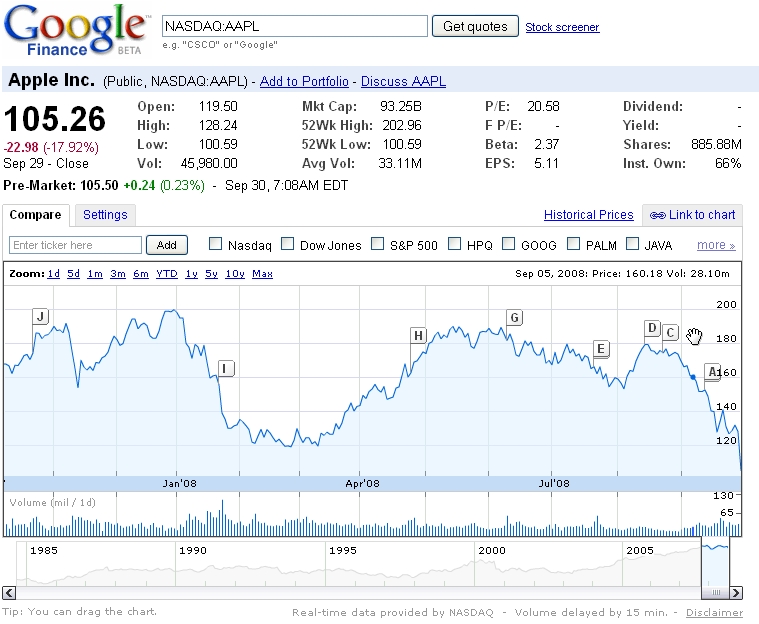 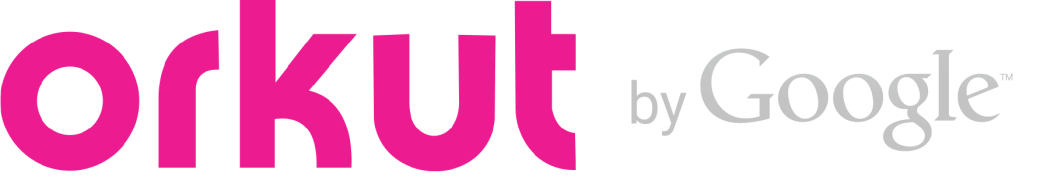 …
Bigtable: Data Model
“a sparse, distributed, persistent, multi-dimensional, sorted map.”
sparse: not all values form a dense square
distributed: lots of machines
persistent: disk storage (GFS)
multi-dimensional: values with columns
sorted: sorting lexicographically by row key
map: look up a key, get a value
Bigtable: in a nutshell
(row, column, time) → value

row: a row id string 
e.g., “Afganistan”
column: a column name string 
e.g., “pop-value”
time: an integer (64-bit) version time-stamp
e.g., 18545664
value: the element of the cell
e.g., “31120978”
Bigtable: in a nutshell
(row, column, time) → value
(Afganistan,pop-value,t4) →
31108077
Bigtable: Sorted Keys
S
O
R
T
E
D
Benefits of sorted keys vs. hashed keys?
Bigtable: Tablets
Take advantage of locality of processing!
A
S
I
A
E
U
R
O
P
E
A real-world example of locality/sorting
Bigtable: Distribution
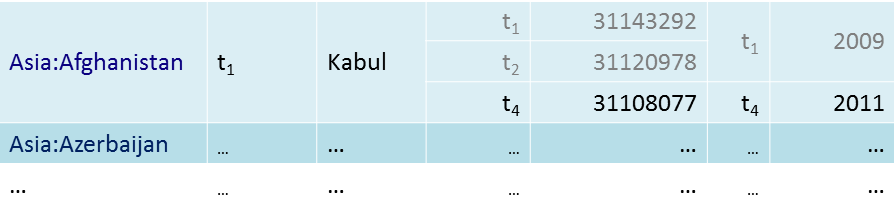 Pros and cons versus hash partitioning?
Horizontal range partitioning
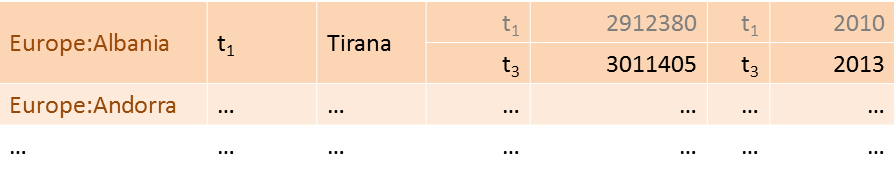 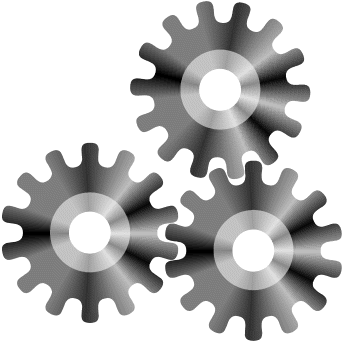 Split by tablet
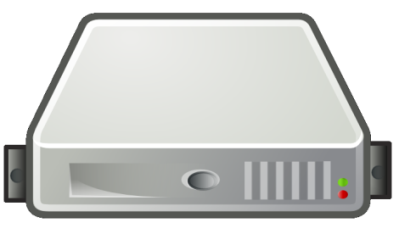 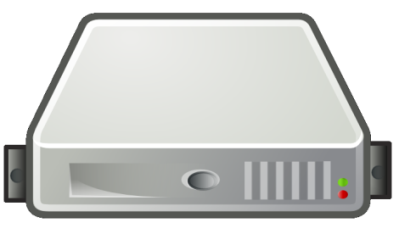 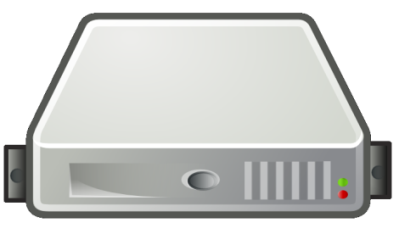 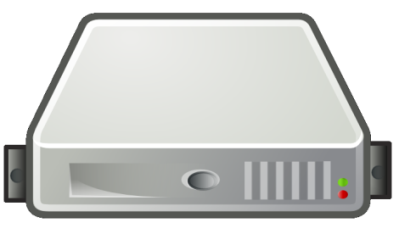 Bigtable: Column Families
Group logically similar columns together
Accessed efficiently together
Access-control and storage: column family level
If of same type, can be compressed
Bigtable: Versioning
Similar to Apache Dynamo
Cell-level
64-bit integer time stamps
Inserts push down current version
Lazy deletions / periodic garbage collection
Two options:
keep last n versions
keep versions newer than t time
Bigtable: SSTable Map Implementation
How to handle writes?
64k blocks (default) with index in footer (GFS)
Index loaded into memory, allows for seeks
Can be split or merged, as needed
0
65536
Index:
Bigtable: Buffered/Batched Writes
What’s the danger here?
Merge-sort
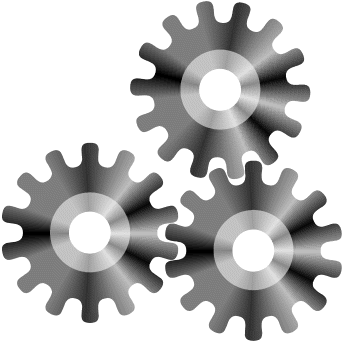 READ
Memtable
In-memory
GFS
Tablet
SSTable1
SSTable2
SSTable3
Tablet log
WRITE
Bigtable: Redo Log
If machine fails, Memtable redone from log
Memtable
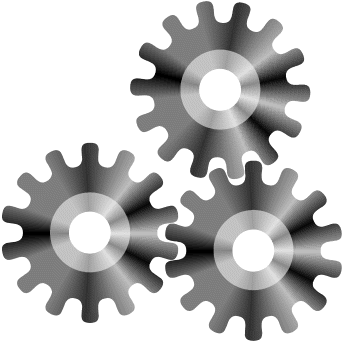 In-memory
GFS
Tablet
SSTable1
SSTable2
SSTable3
Tablet log
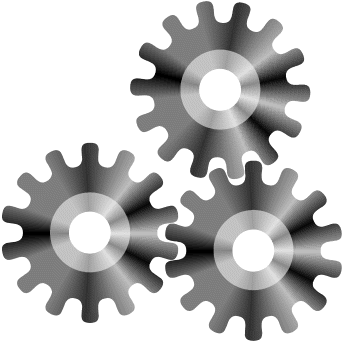 Bigtable: Minor Compaction
When full, write Memtable as SSTable
What’s the problem here?
Memtable
Memtable
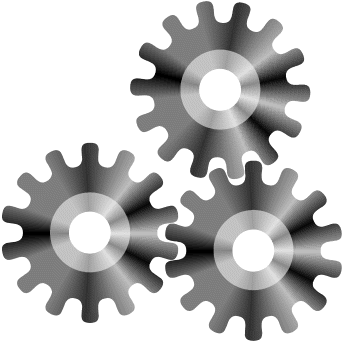 In-memory
GFS
Tablet
SSTable1
SSTable2
SSTable3
Tablet log
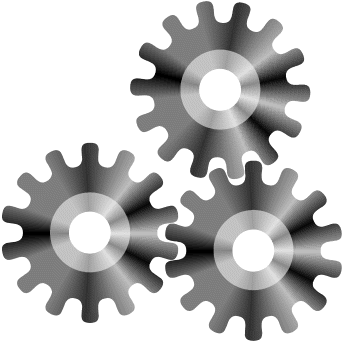 SSTable4
Bigtable: Merge Compaction
Merge some of the SSTables (and the Memtable)
READ
Memtable
Memtable
In-memory
GFS
Tablet
SSTable1
SSTable1
SSTable2
SSTable3
Tablet log
SSTable4
Bigtable: Major Compaction
Merge all SSTables (and the Memtable)
Makes reads more efficient!
READ
Memtable
In-memory
GFS
Tablet
SSTable1
SSTable1
SSTable2
SSTable3
SSTable1
Tablet log
SSTable4
Bigtable: Hierarchical Structure
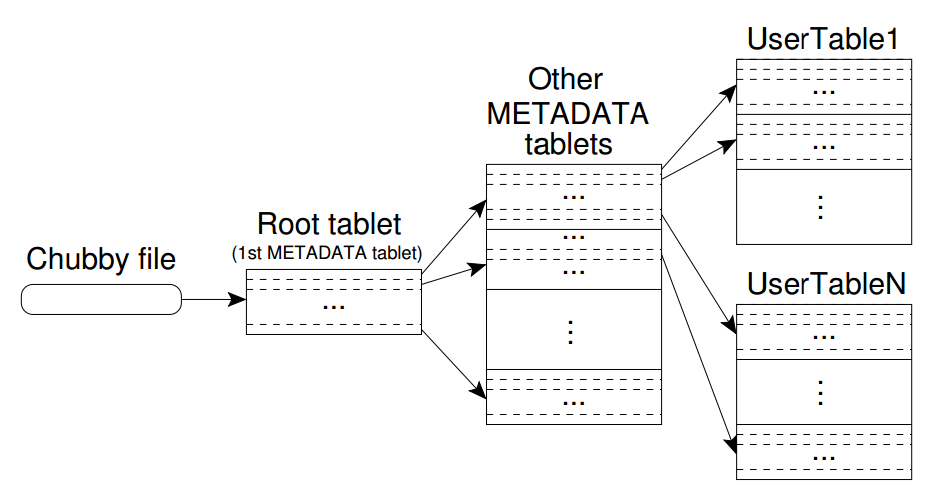 We’re not using hashing, so how do we know which tablet went where?
How do we choose the location of the Root tablet?
Bigtable: Hierarchical Structure
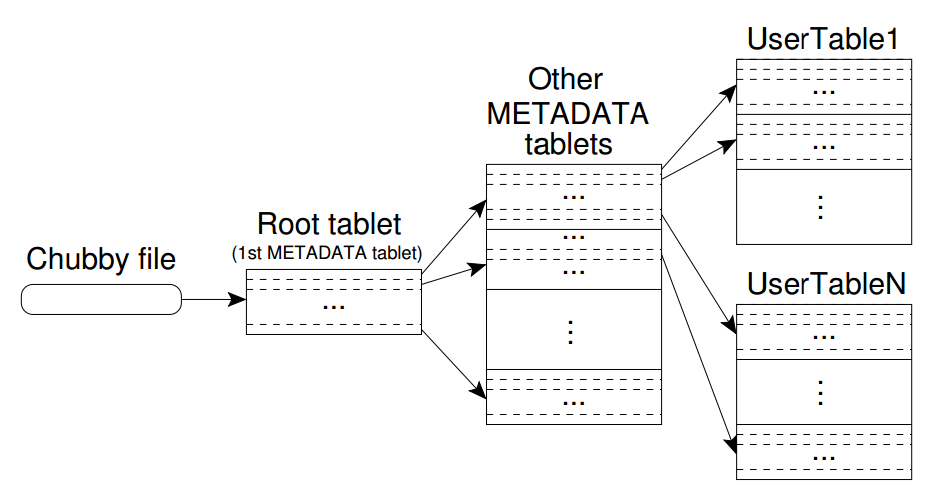 Bigtable: Consistency
CHUBBY: Distributed consensus tool based on PAXOS
Quorum of five: 
one master (chosen automatically) and four slaves
Co-ordinates distributed locks
Stores location of main “root tablet”
Holds other global state information (e.g., active servers)
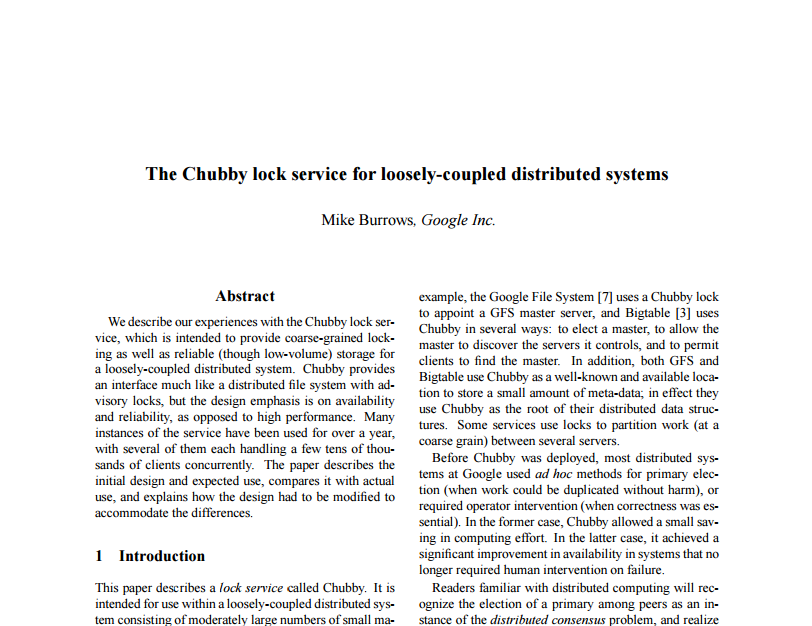 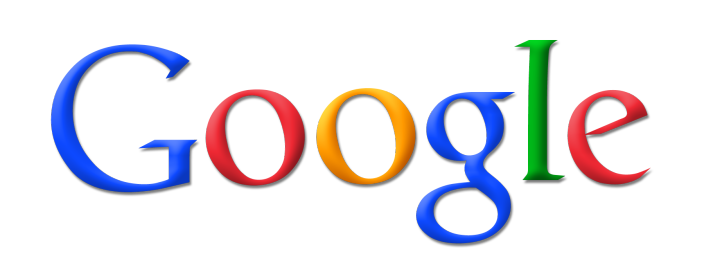 Bigtable: A Bunch of Other Things
Locality groups: Group multiple column families together; assigned a separate SSTable
Select storage: SSTables can be persistent or in-memory
Compression: Applied on SSTable blocks; custom compression can be chosen
Caches: SSTable-level and block-level
Bloom filters: Find negatives cheaply …
Reject “empty” queries using very little memory!
Aside: Bloom Filter
Create a bit array of length m (init to 0’s)
Create k hash functions that map an object to an index of m (even distribution)
Index o: set m[hash1(o)], …, m[hashk(o)] to 1
Query o: 
any m[hash1(o)], …, m[hashk(o)] set to 0 = not indexed
all m[hash1(o)], …, m[hashk(o)] set to 1 = might be indexed
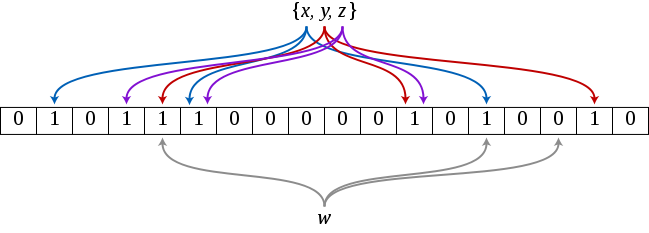 Bigtable: an idea of performance [2006]
Values are 1 Kb in size (blocks 64 Kb)
Values are aggregate over all machines
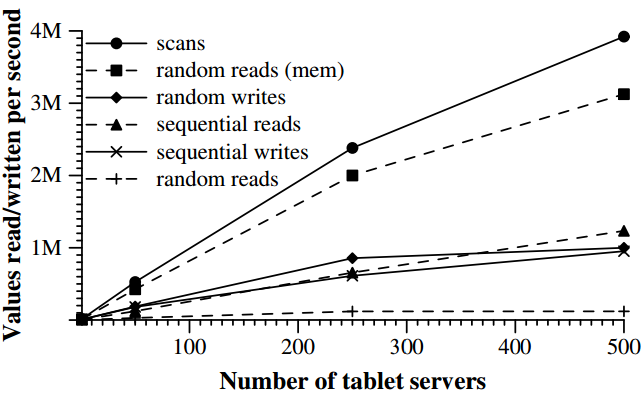 Why are random (disk) reads so slow?
The read sizes are 1 kb, but a different 64 kb block must be sent over the network (almost) every time
Bigtable: an idea of performance [2006]
Values are 1 Kb in size (blocks 64 Kb)
Average values/second per server:




Adding more machines does add a cost!
But overall performance does increase
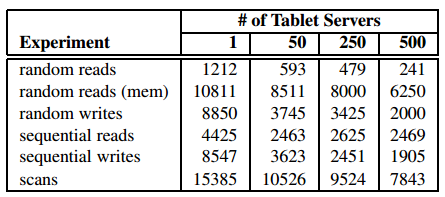 Bigtable: examples in Google [2006]
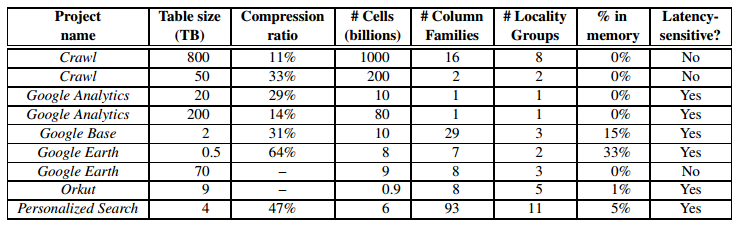 Bigtable: Apache HBase
Open-source implementation of Bigtable ideas
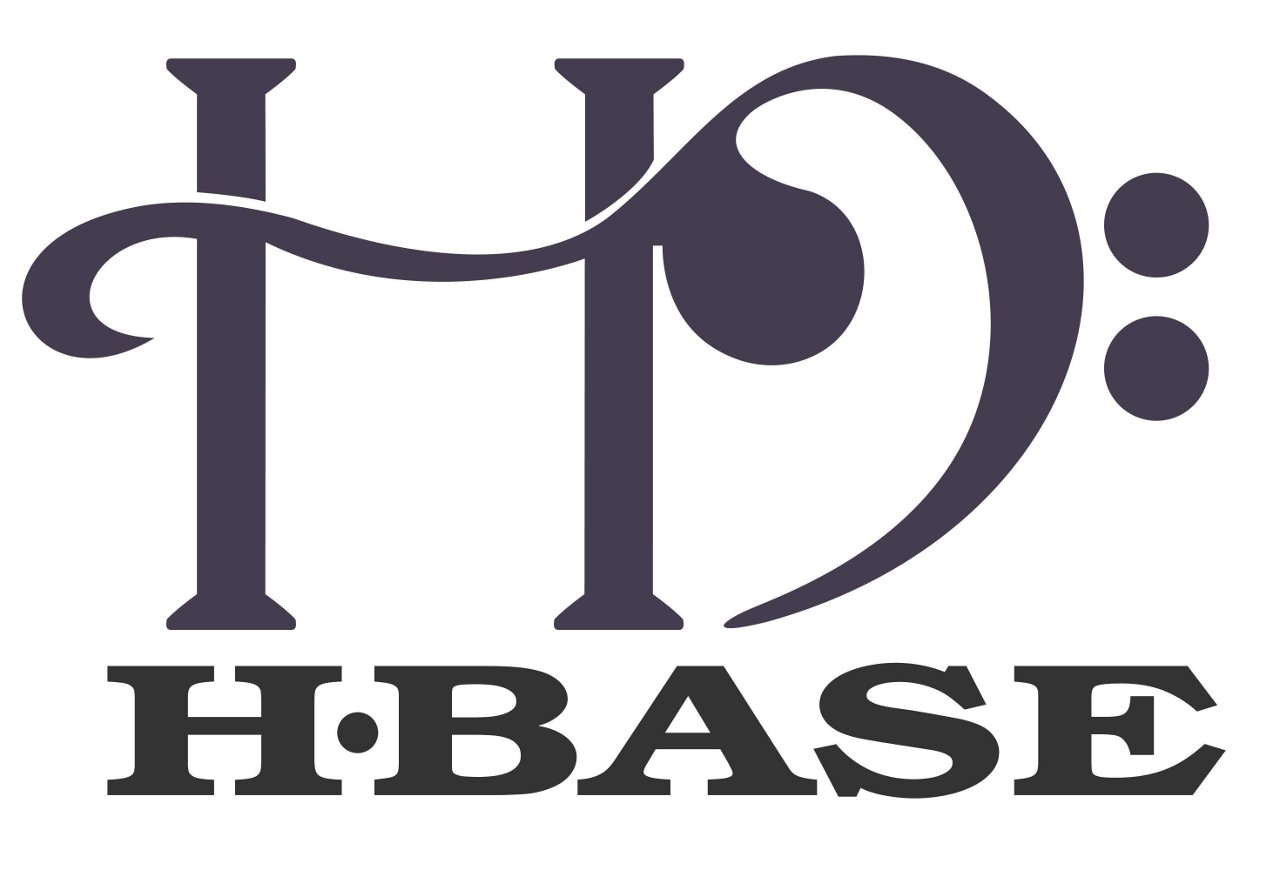 Similar ideas in Cassandra
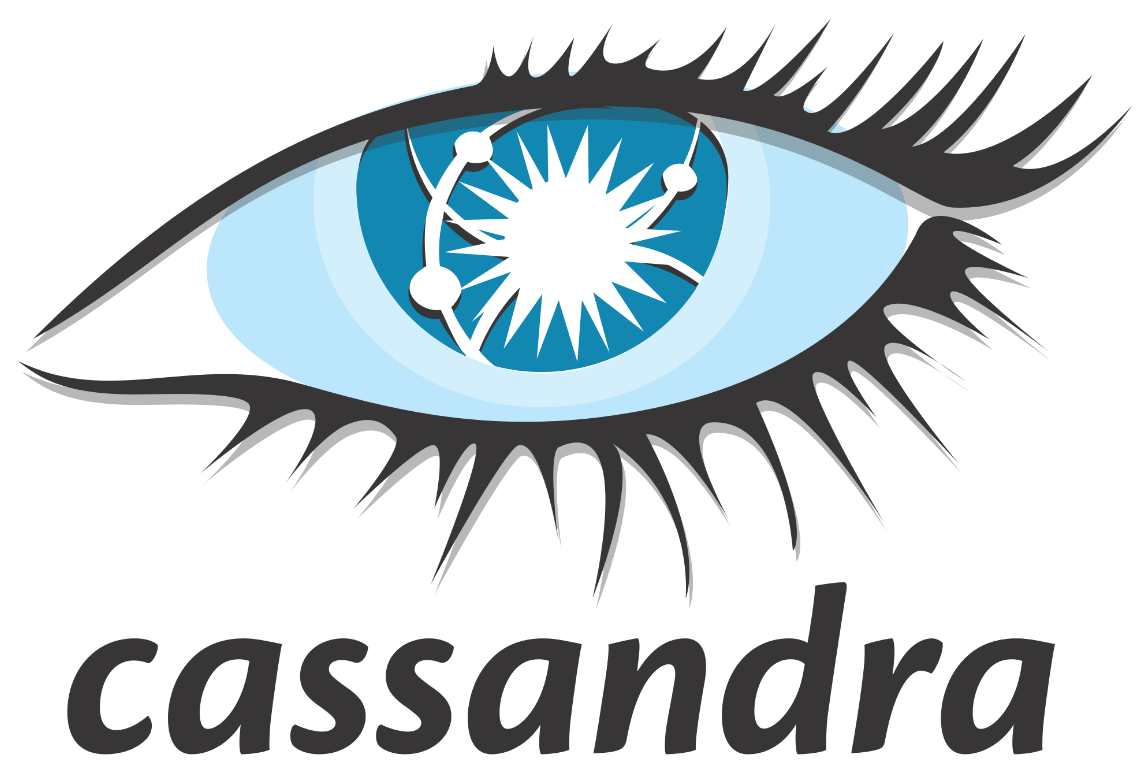 The Database Landscape
Batch analysis of data
Not using the relational model
Using the relational model
Real-time
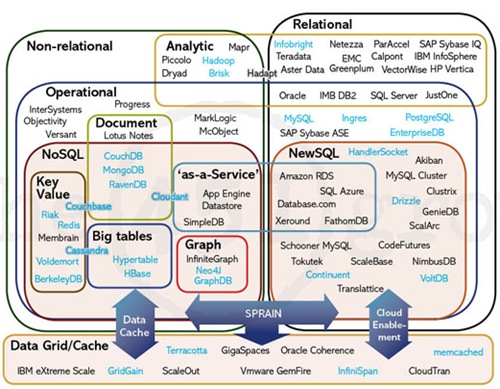 Stores documents (semi-structured values)
Relational Databases
with focus on scalability to compete with NoSQL
while maintaining ACID
Not only SQL
Maps 
Column Oriented
Cloud storage
Graph-structured data
In-Memory
GRAPH DATABASES
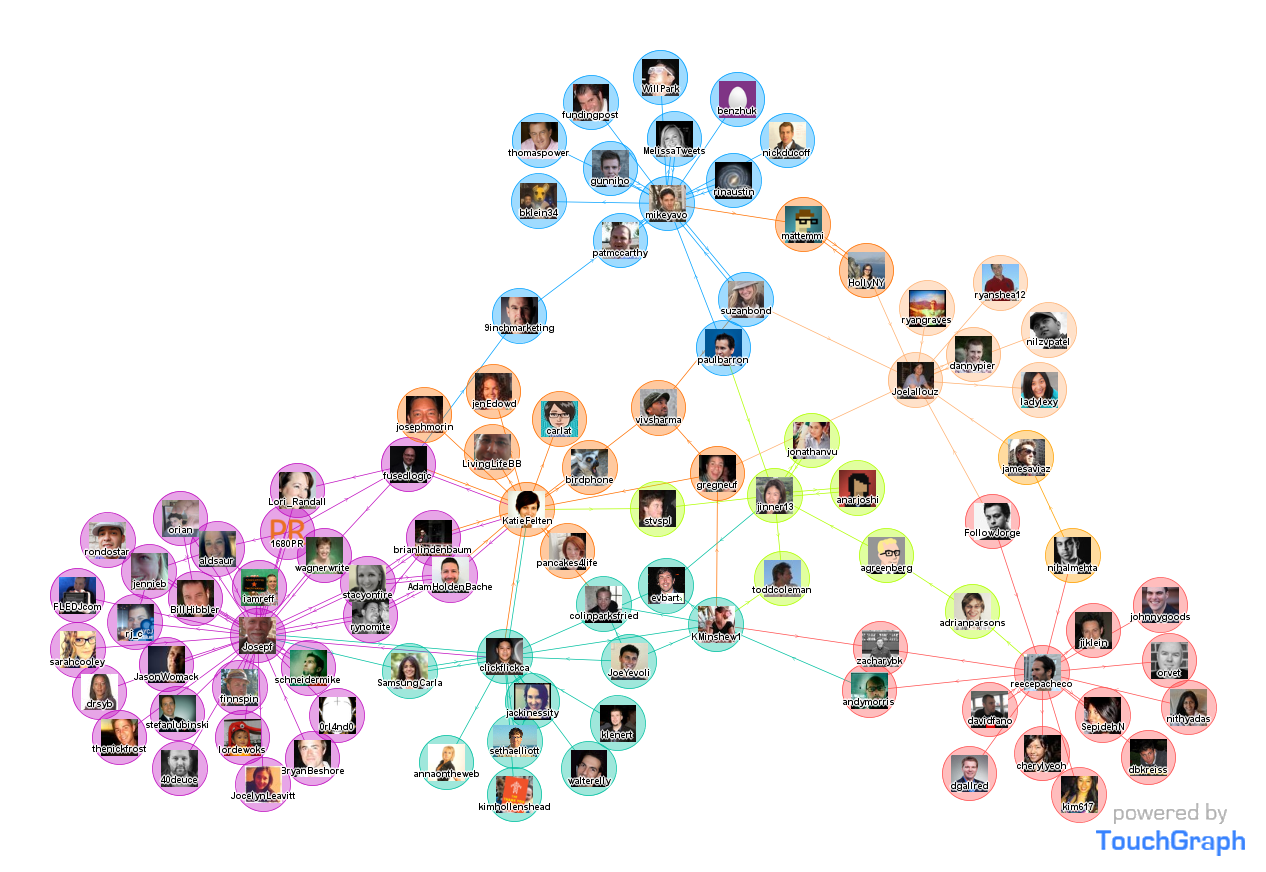 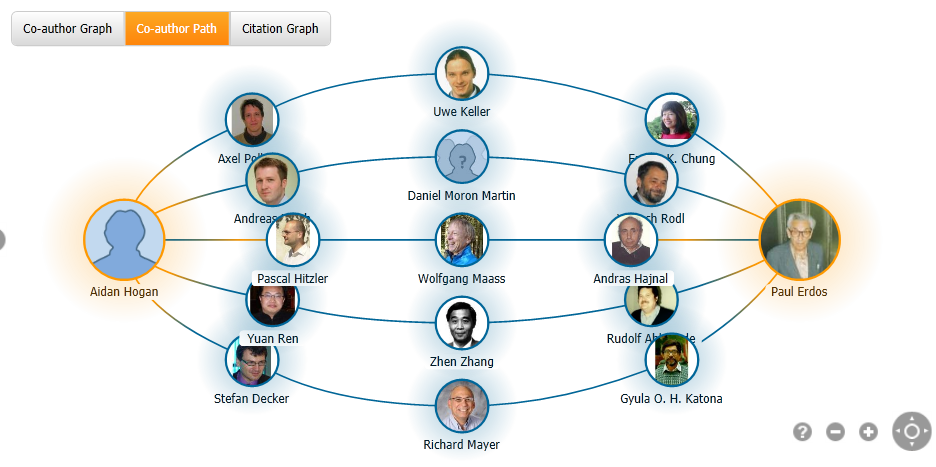 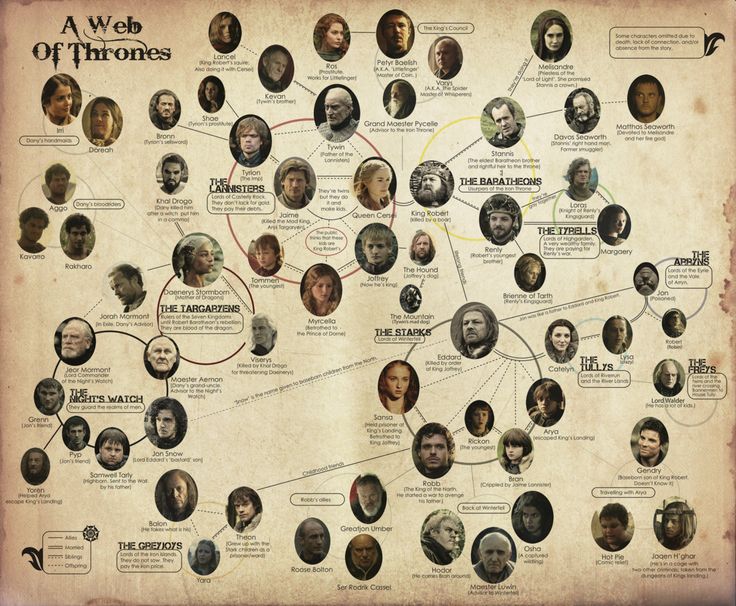 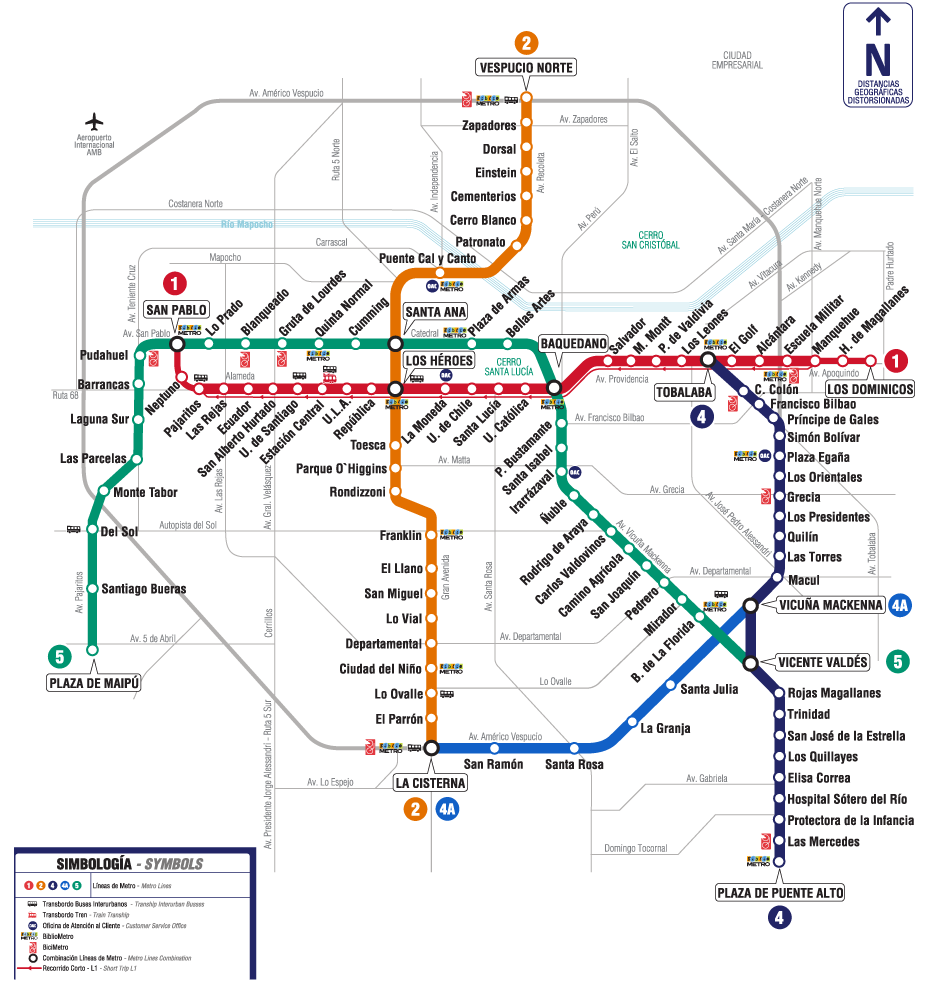 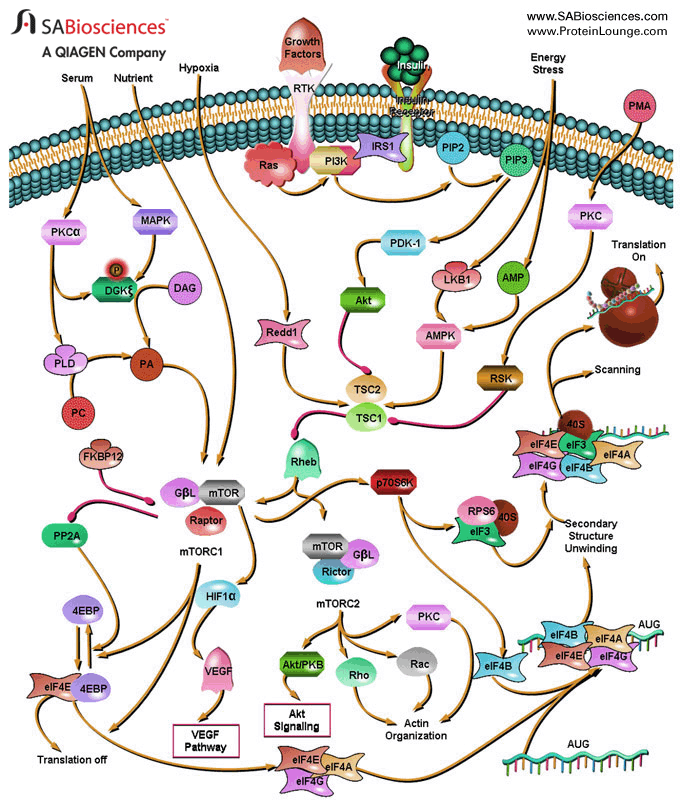 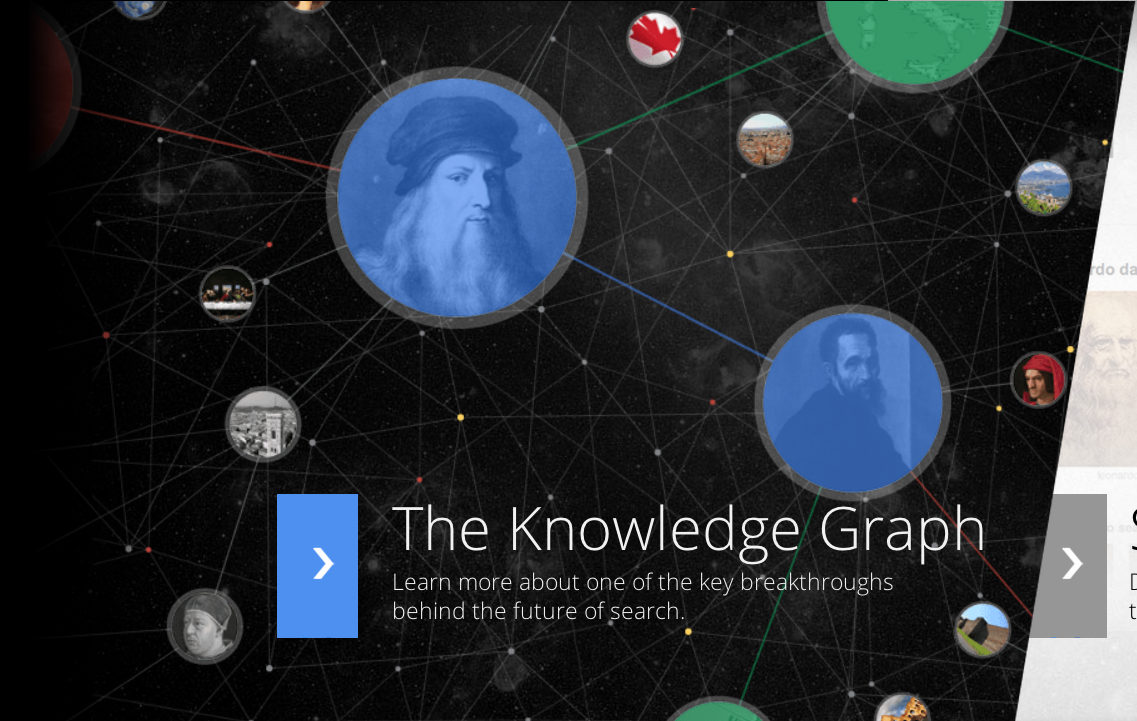 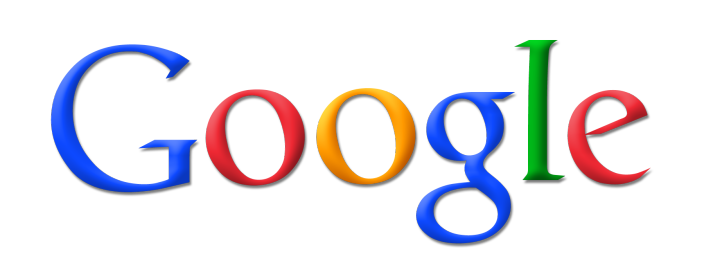 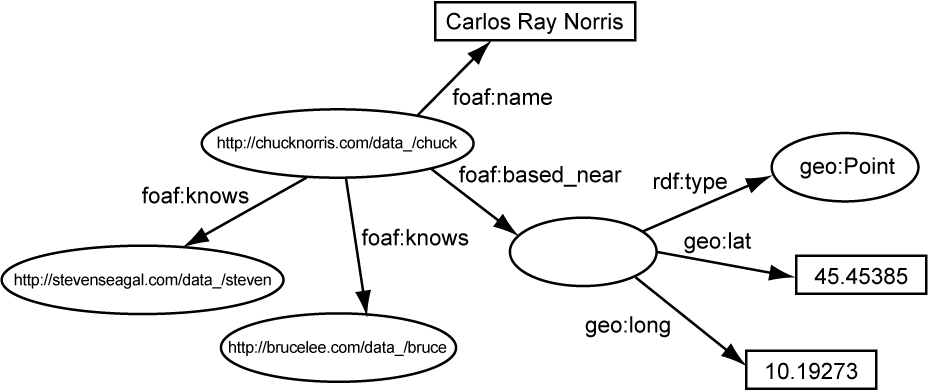 Data = Graph
Any data can be represented as a directed labelled graph (not always neatly)]
When is it a good idea to consider data as a graph?
When you want to answer questions like:
How many social hops is this user away?
What is my Erdős number?
What connections are needed to fly to Perth?
How are Einstein and Godel related?
RelFinder
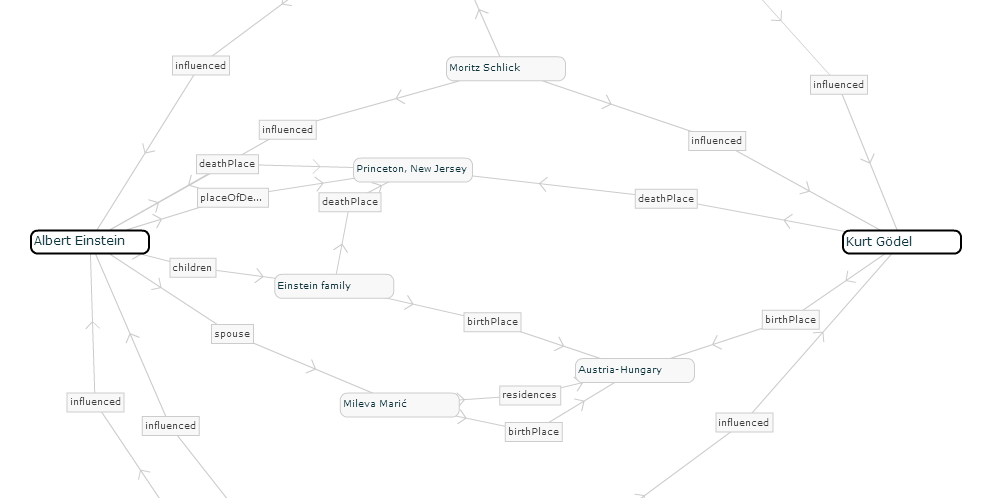 Leading Graph Database
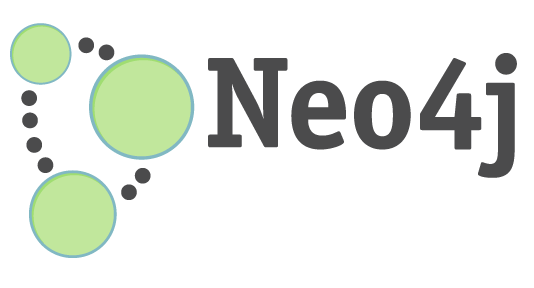 Graph Databases
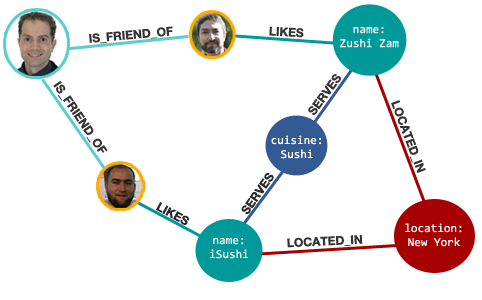 (Fred,IS_FRIEND_OF,Jim)
(Fred,IS_FRIEND_OF,Ted)
(Ted,LIKES,Zushi_Zam)
(Zuzhi_Zam,SERVES,Sushi)
…
Graph Databases: Index Nodes
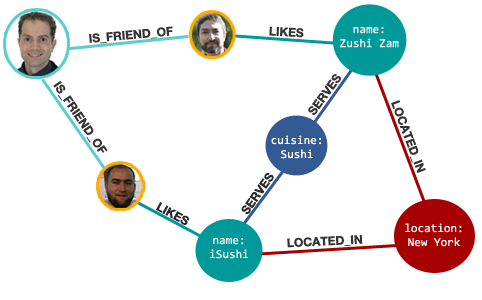 (Fred,IS_FRIEND_OF,Jim)
(Fred,IS_FRIEND_OF,Ted)
Fred ->
Graph Databases: Index Relations
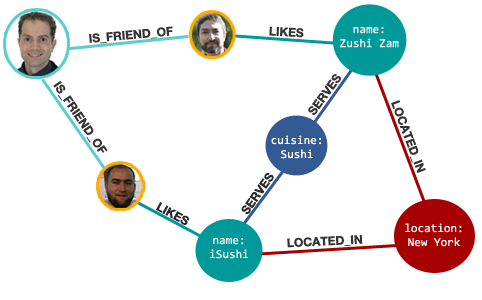 (Ted,LIKES,Zushi_Zam)
(Jim,LIKES,iSushi)
LIKES ->
Graph Databases: Graph Queries
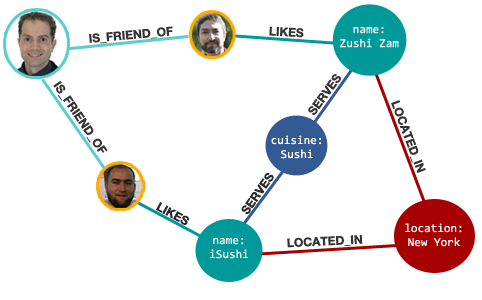 (Fred,IS_FRIEND,?friend)
(?friend,LIKES,?place)
(?place,SERVES,?sushi)
(?place,LOCATED_IN,New_York)
Graph Databases: Path Queries
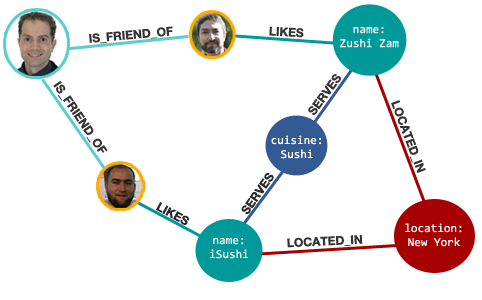 What about scalability?
(Fred,IS_FRIEND*,?friend_of_friend)
(?friend_of_friend,LIKES,Zushi_Zam)
Graph Database: Index-free Adjacency
Property Graph Model
Graph nodes and edges can have 
Multiple attributes like name, born, roles
Multiple labels like Person, Actor, Movie
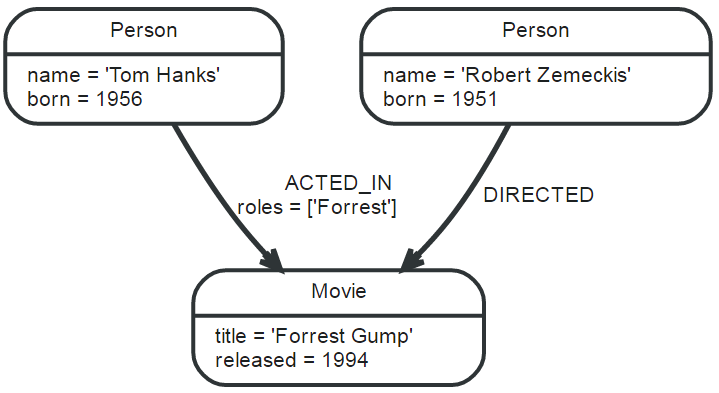 Query Language: Cypher
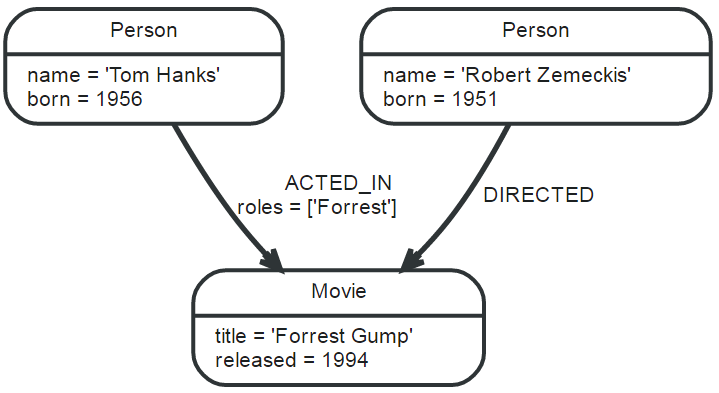 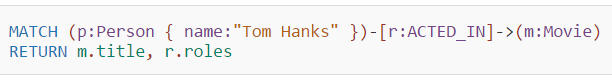 What will this return?
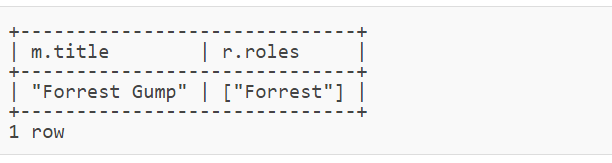 Query Language: Cypher
Relational query features (UNION, FILTER, ORDER BY, GROUP BY, COUNT, etc.)
Path query features (*, 1..5, etc.)
http://neo4j.com/docs/developer-manual/current/#cypher-query-lang
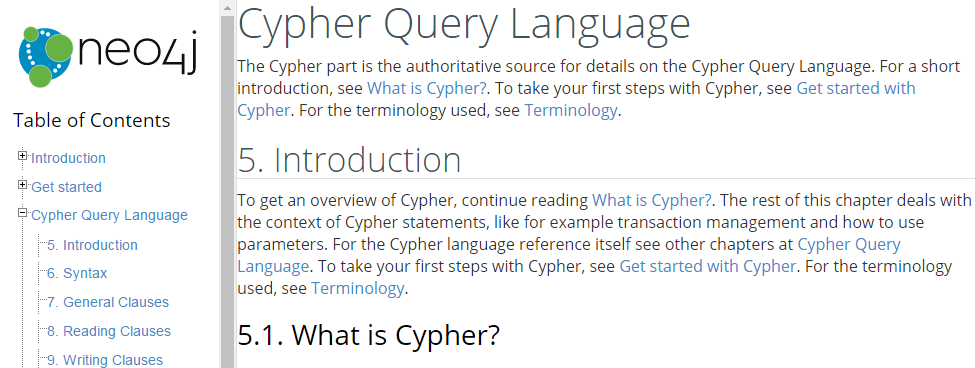 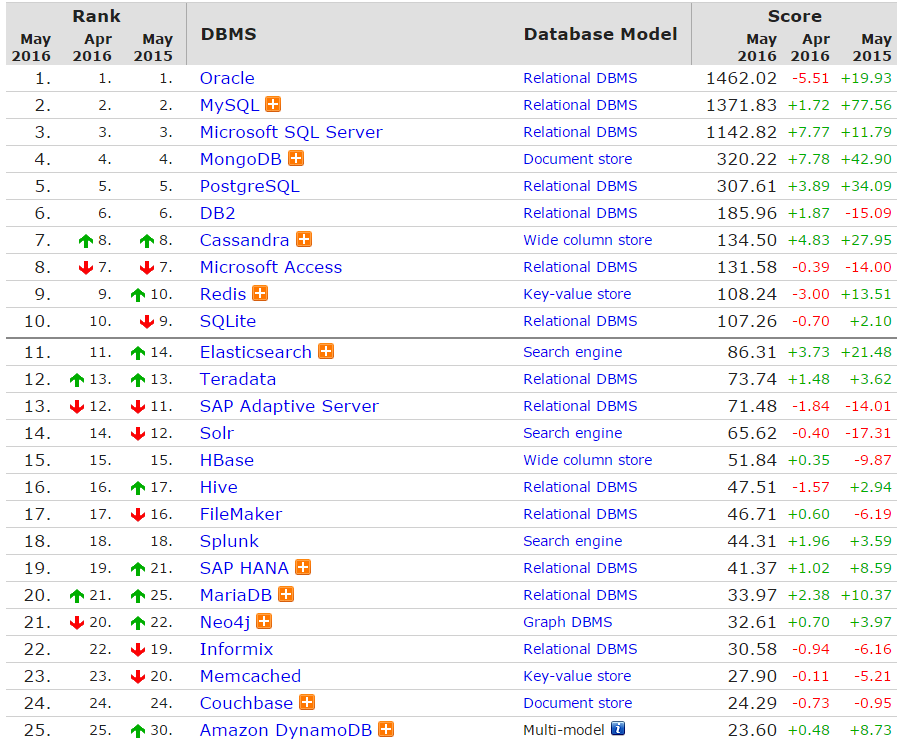 http://db-engines.com/en/ranking
SPARQL
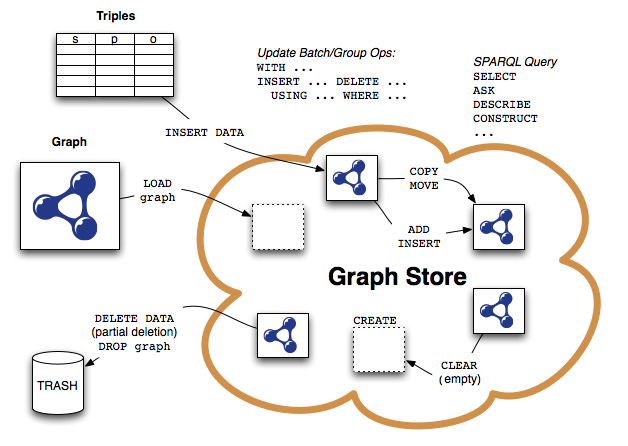 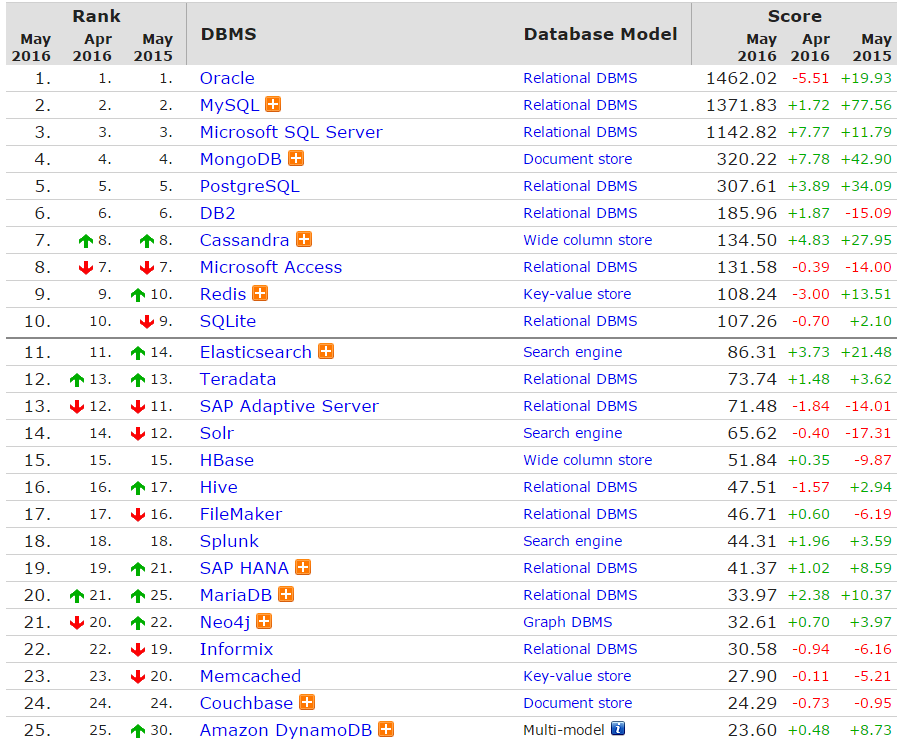 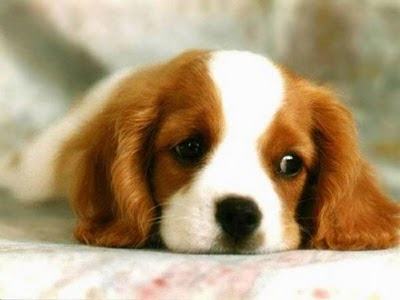 http://db-engines.com/en/ranking
RECAP
Recap
Relational Databases don’t solve everything
SQL and ACID add overhead
Distribution not so easy

NoSQL: what if you don’t need SQL or ACID?
Something simpler
Something more scalable
Trade efficiency against guarantees
NoSQL: Trade-offs
Simplified transactions (no ACID)
Simplified (or no) query language
Procedural or a subset of SQL
Simplified query alegbra
Often no joins
Simplified data model
Often map-based
Simplified replication
Consistency vs. Availability
Simplifications enable scale to thousands of machines. But a lot of relational database features are lost!
NoSQL Overview Map
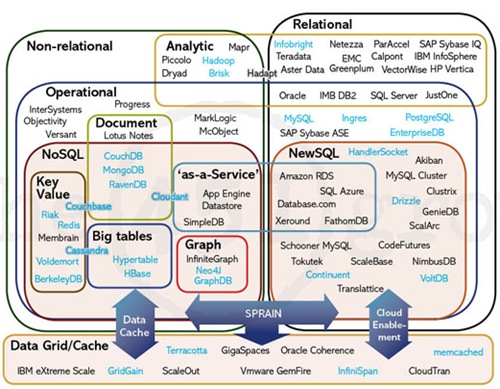 Types of NoSQL Store
Key–Value Stores (e.g., Dynamo): 
Distributed unsorted maps
Some have secondary indexes
Document Stores (e.g., MongoDB):
Map values are documents (e.g., JSON, XML)
Built-in document functions/indexable fields
Table/Column-Based Stores (e.g., Bigtable):
Distributed multi-dimensional sorted maps
Distribution by Tablets/Column-families
Graph Stores (e.g., Neo4J)
Stores vertices and relations: Index-free adjacency
Query languages for paths, reachability, etc.
Hybrid/mix/other

Categories are far from clean. But aside from graph stores, most NoSQL stores are just fancy (distributed) maps. 
Bigtable
Column family store: (row, column, time) → value
Sorted map, range partitioned
PAXOS for locks, root table
Tablets: horizontal table splits
Column family: logical grouping of columns stored close together
Locality groups: grouping of column families
SSTable: sequence of 64k blocks
Batch writes
Compactions: merge SSTables
Graph stores
Indexes on nodes, relations, (attributes)
Relational-style queries
Path-style queries
Index-free adjacency
Neo4J:
Property graph data model
Cypher query language
Questions
?